AM BEANO
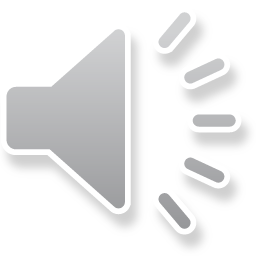 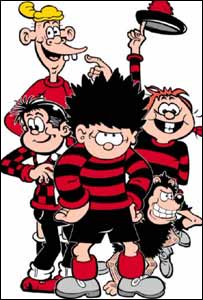 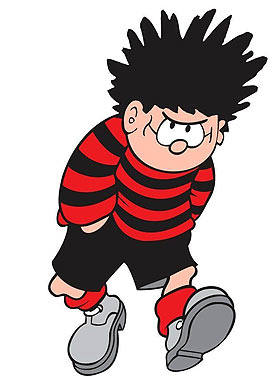 Is mise Dennis.
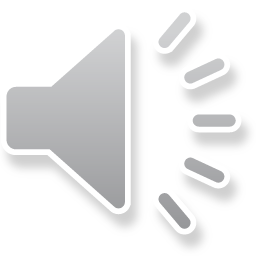 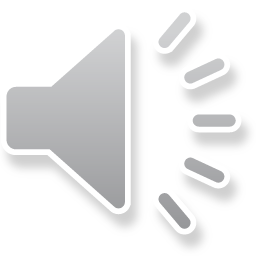 Tha mi deich.
Tha mi a’ fuireach ann am Baile Beano.
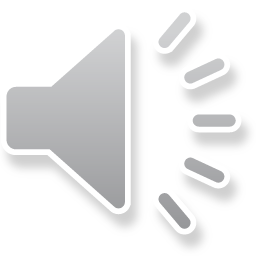 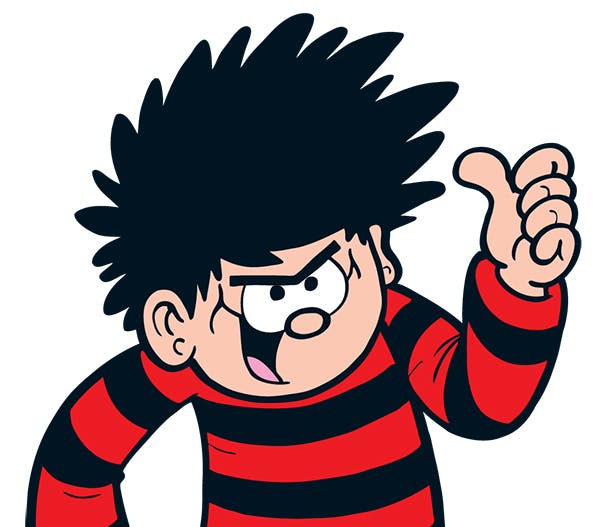 Tha falt dubh agus goirid orm.
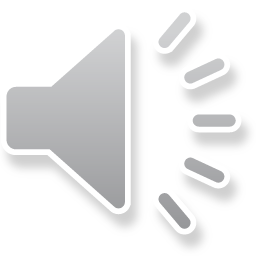 Tha geansaidh le striopan dearg agus dubh orm.
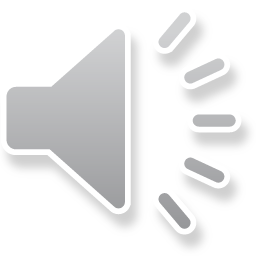 Tha briogais ghoirid dhubh orm.
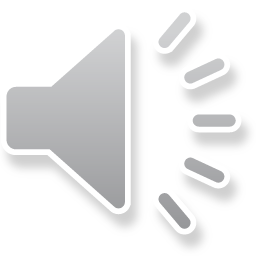 Tha piuthar agam.
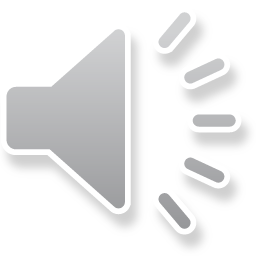 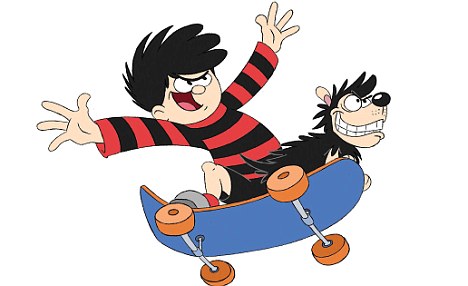 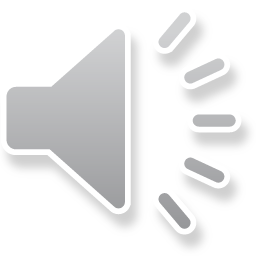 Tha cù agam.
Is mise Gnasher.
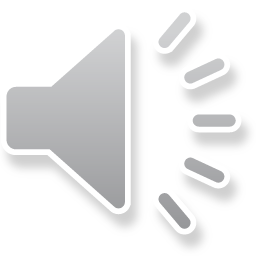 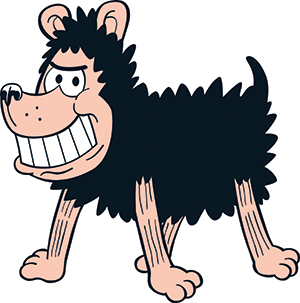 Tha mi trì.
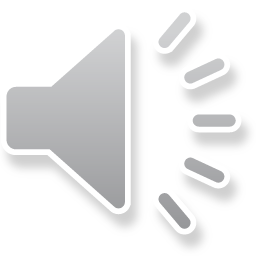 Tha mi a’fuireach ann am Baile Beano.
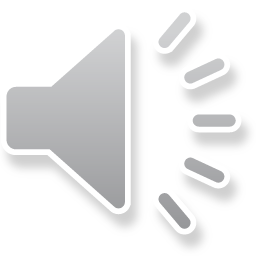 Tha bian dubh orm.
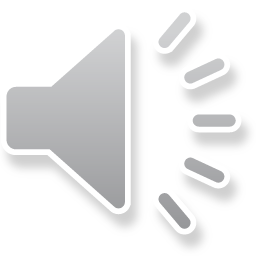 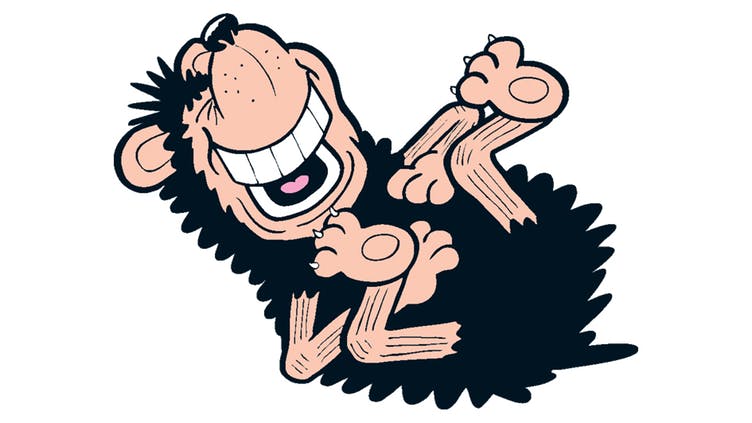 ‘S toigh leam a bhith a’ ruith.
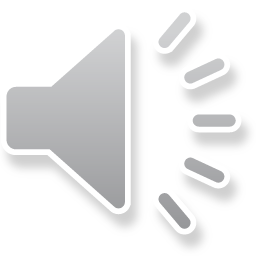 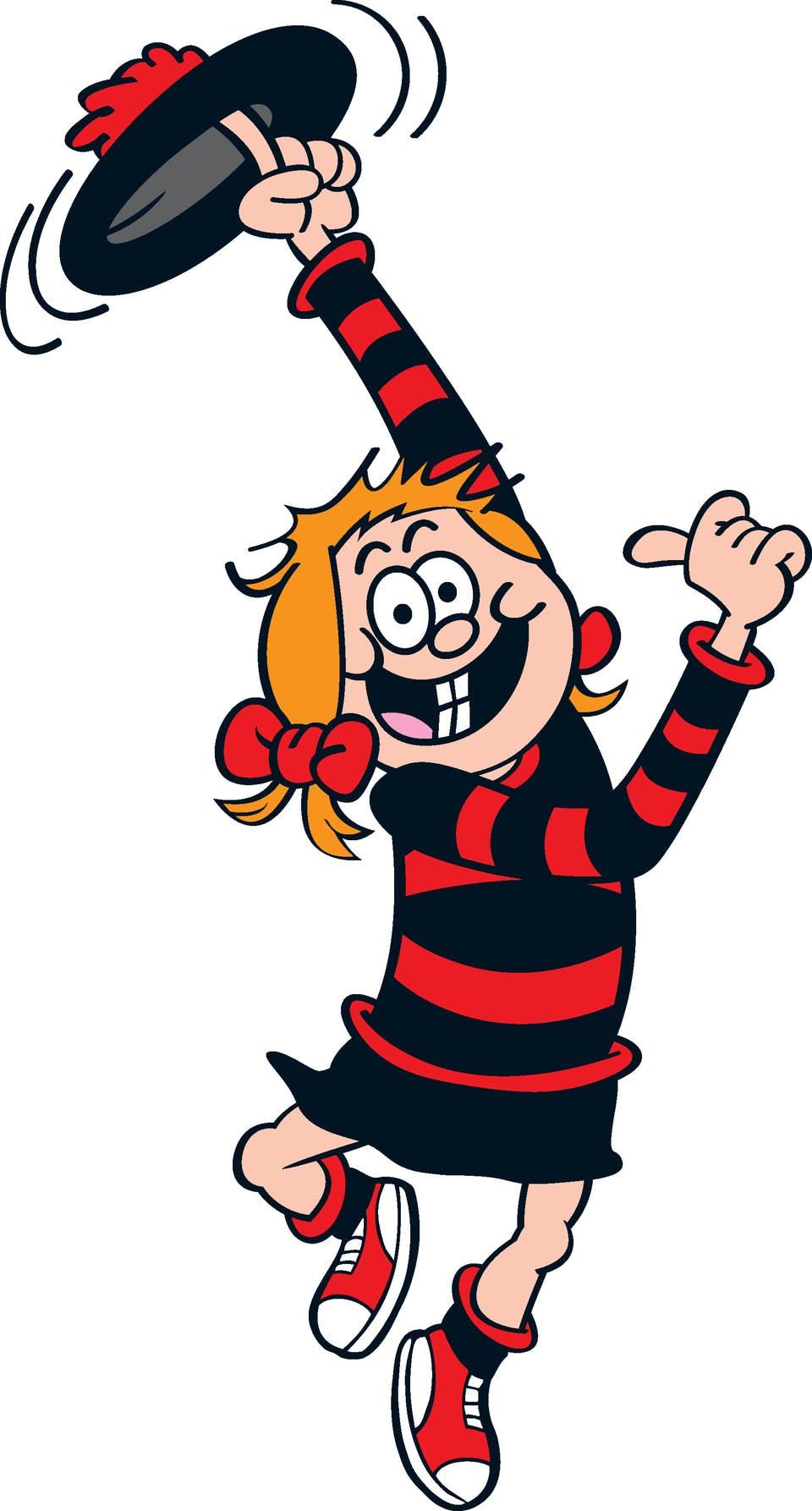 Is mise Minnie.
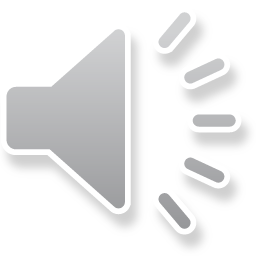 Tha mi deich.
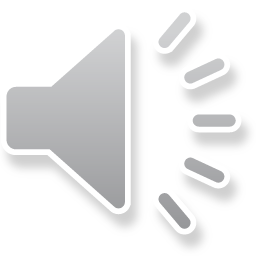 Tha mi a’ fuireach ann am Baile Beano.
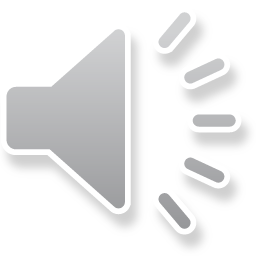 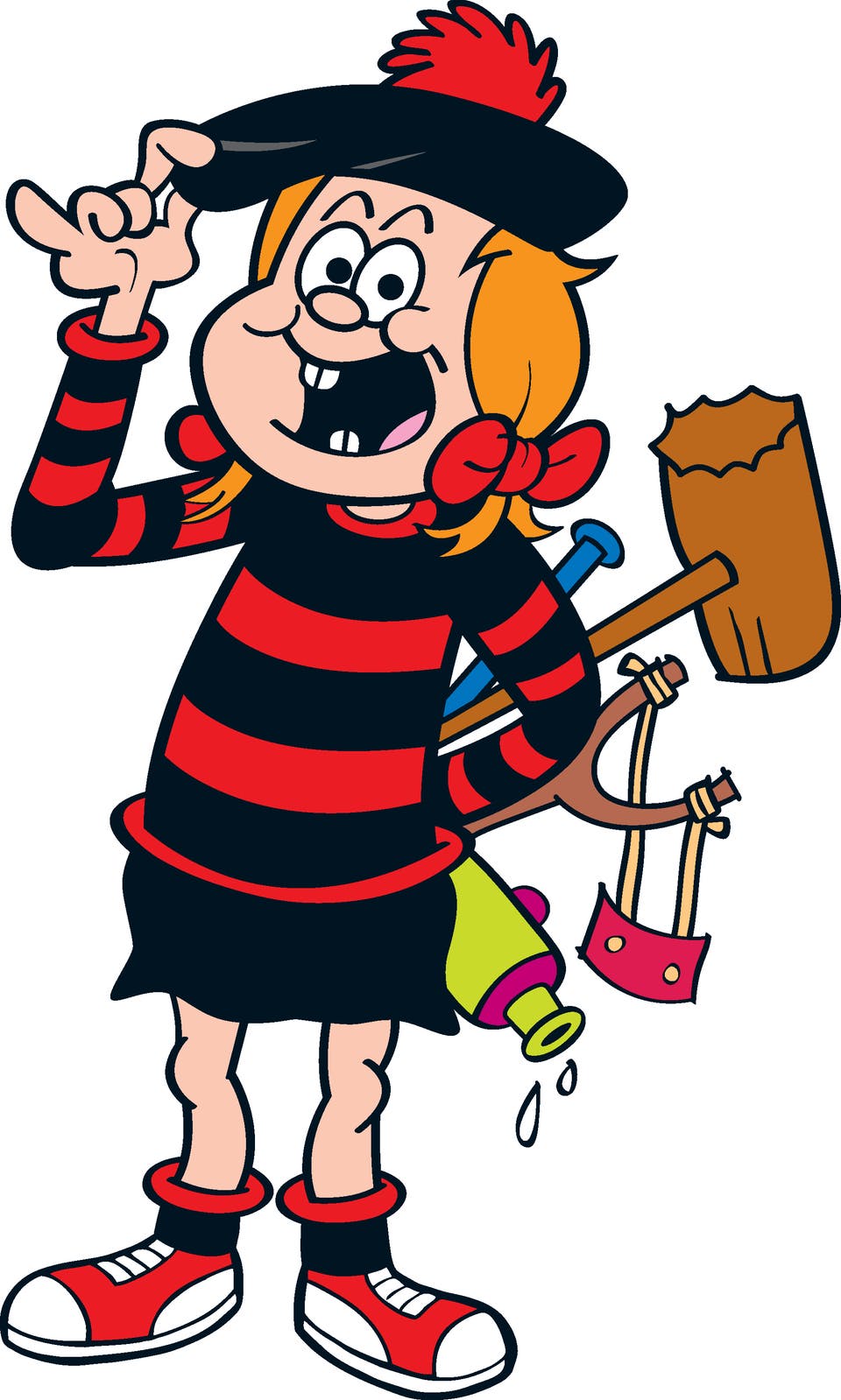 Tha ad orm.
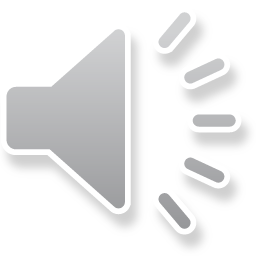 Tha geansaidh le striopan dearg agus dubh orm.
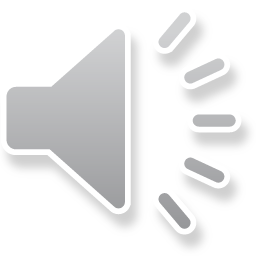 Tha sgiort dubh orm.
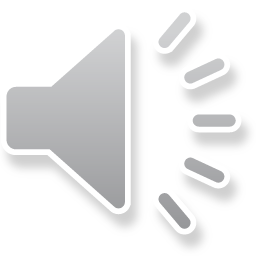 Tha falt ruadh orm.
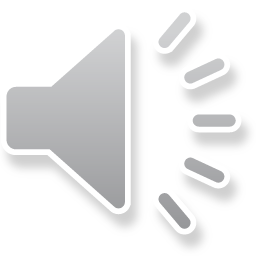 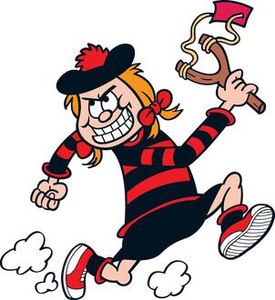 ‘S toigh leam iasg agus sliseagan.
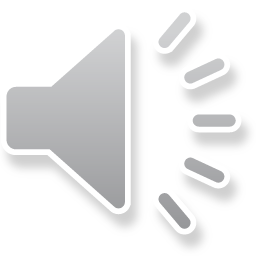 Tha cat agam.
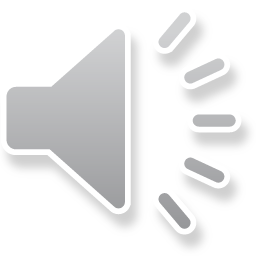 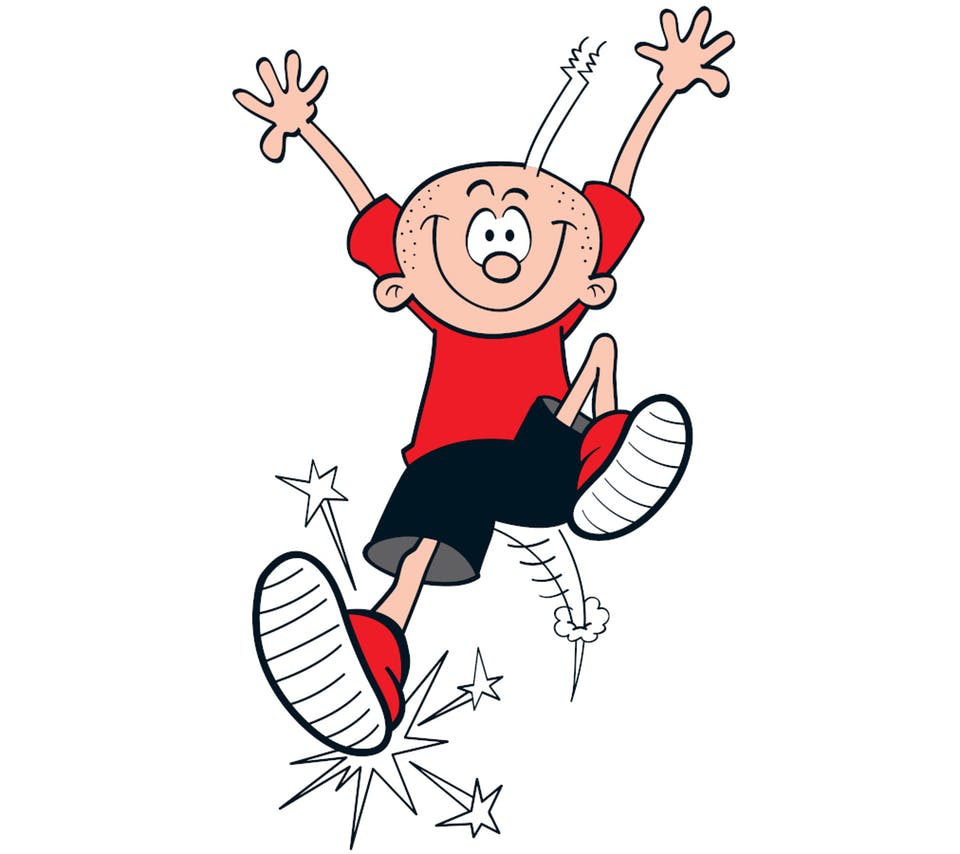 Is mise Billy.
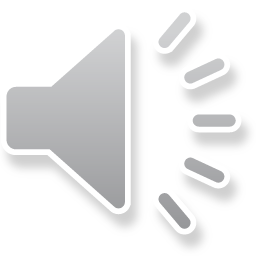 Tha mi a’ fuireach ann am Baile Beano.
Tha mi aon-deug.
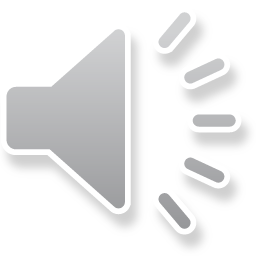 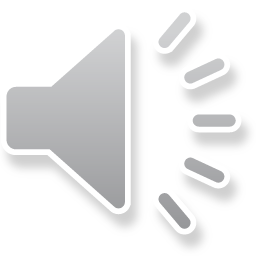 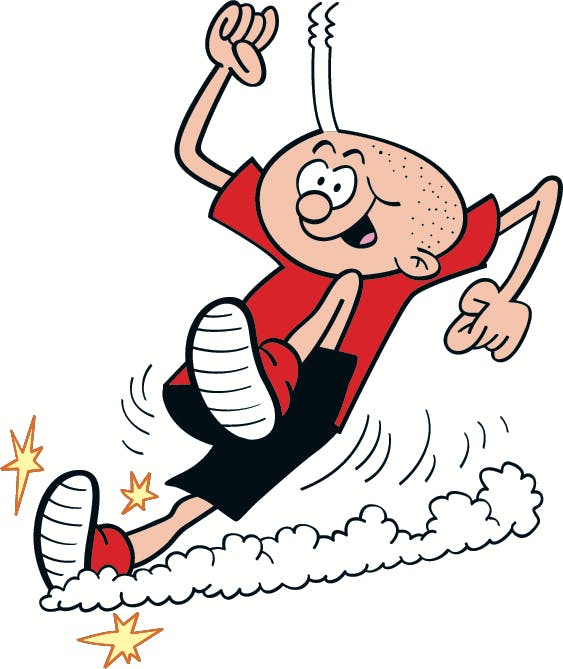 ‘S toigh leam a bhith a’ ruith.
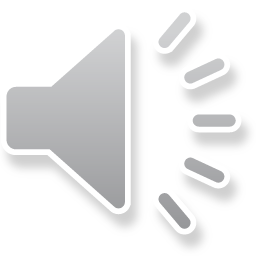 ‘S toigh leam fast food.
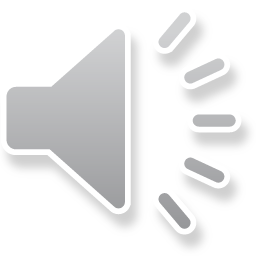 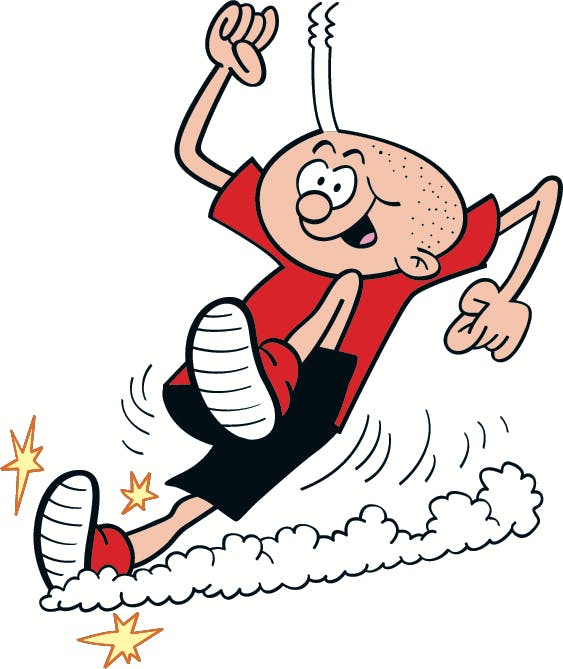 Tha lèine-t dhearg orm.
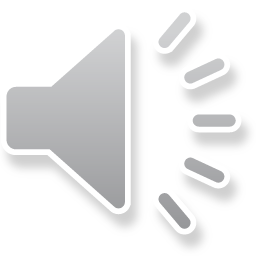 Tha briogais ghoirid dhubh orm.
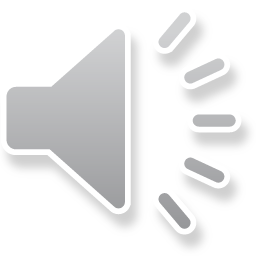 Chan eil falt orm.
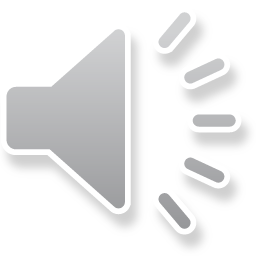 Is mise Roger.
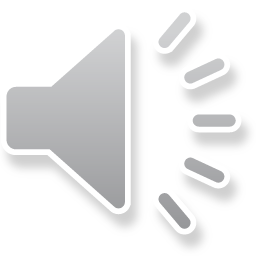 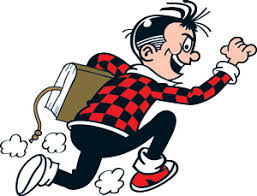 Tha mi deich.
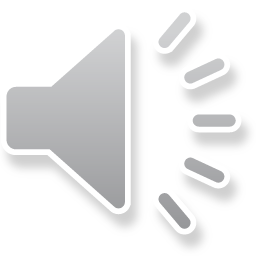 Tha mi a’ fuireach ann an Baile Beano.
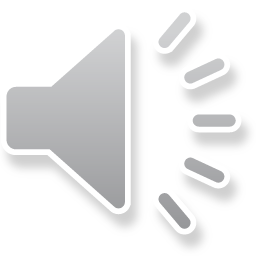 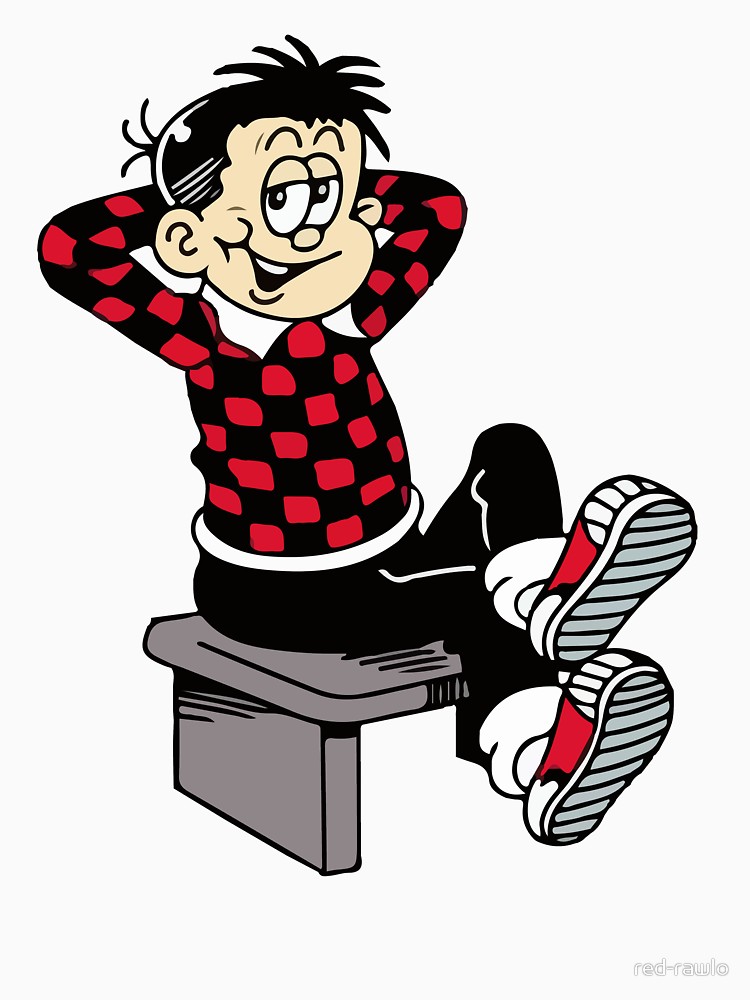 Tha geansaidh dubh agus dearg orm.
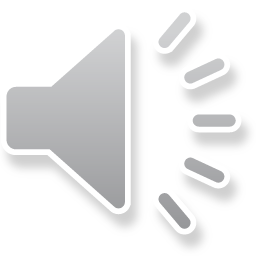 Chan eil bràthair no piuthar agam.
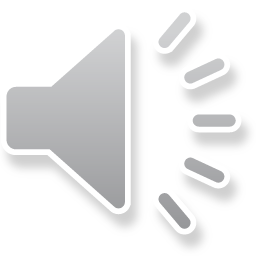 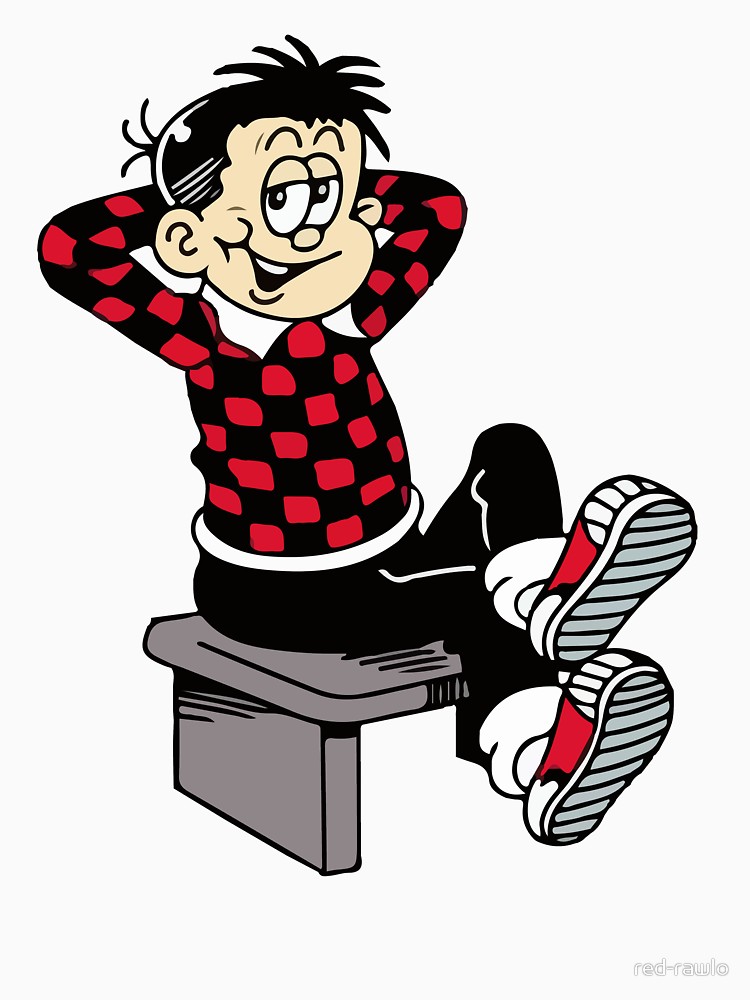 Chan eil peataichean agam.
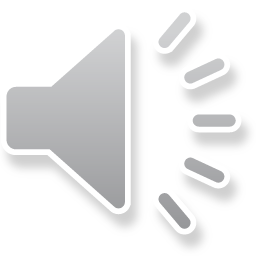 ‘S toigh leam reòiteag.
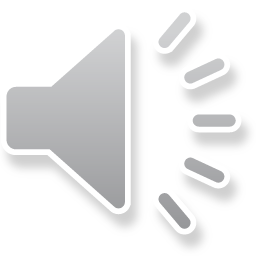 Is mise duine Banana ach is mise Eric Wimp cuideachd.
Tha mi fichead.
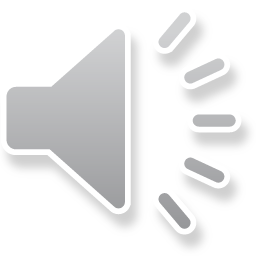 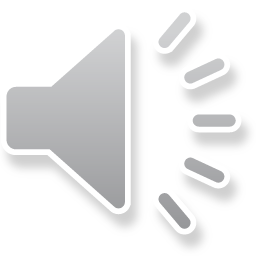 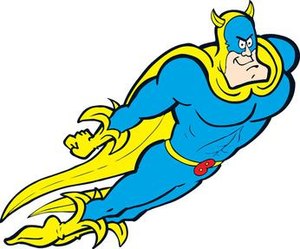 Tha mi a’ fuireach air Rathad Acacia.
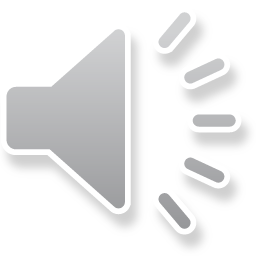 ‘S toigh leam banana.
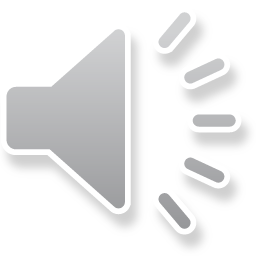 Tha eun agam.
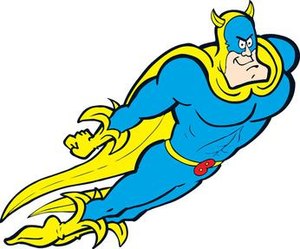 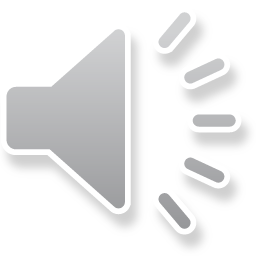 ‘S toigh leam a bhith a’ sgeith.
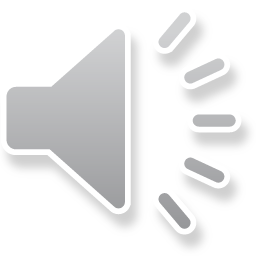